DOMENE ŽIVOGA SVIJETA
L
BAKTERIJE
ARHEJE
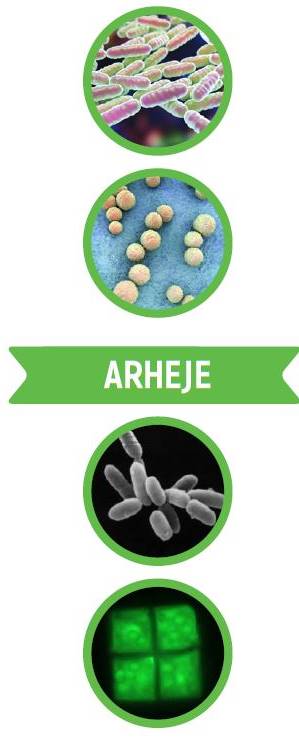 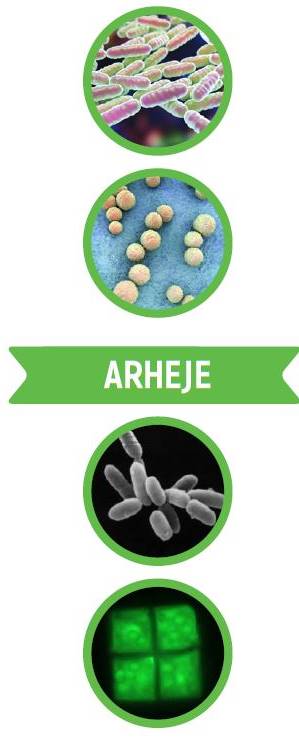 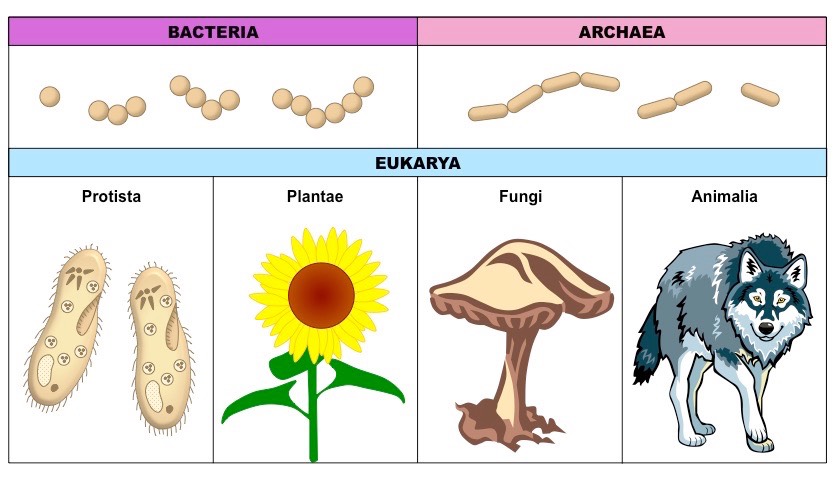 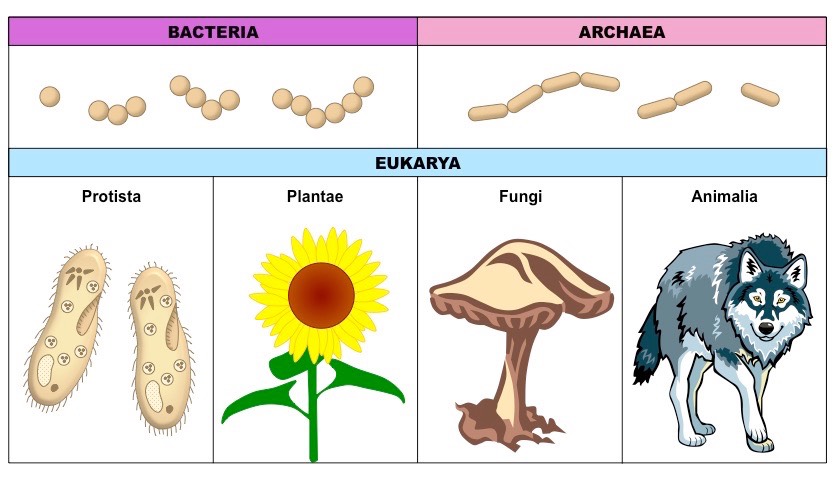 EUKARIOTI
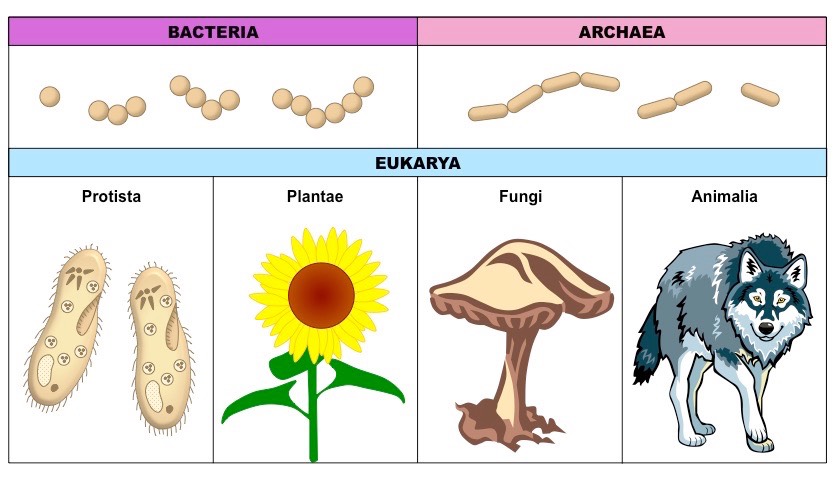 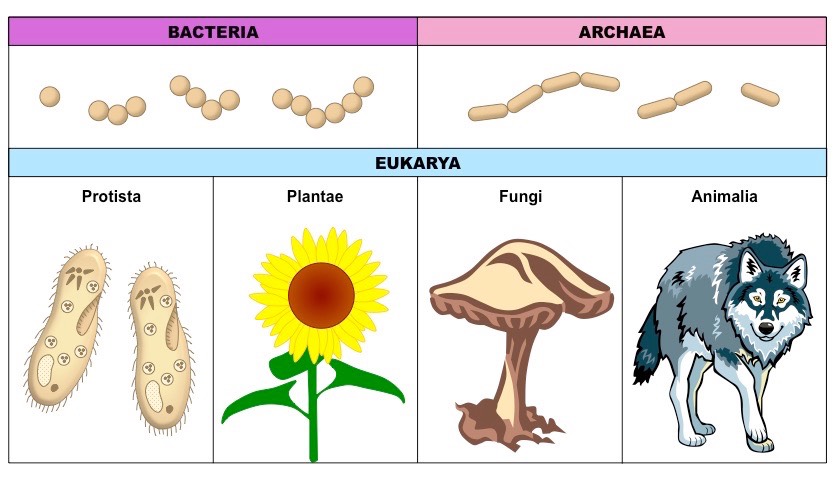 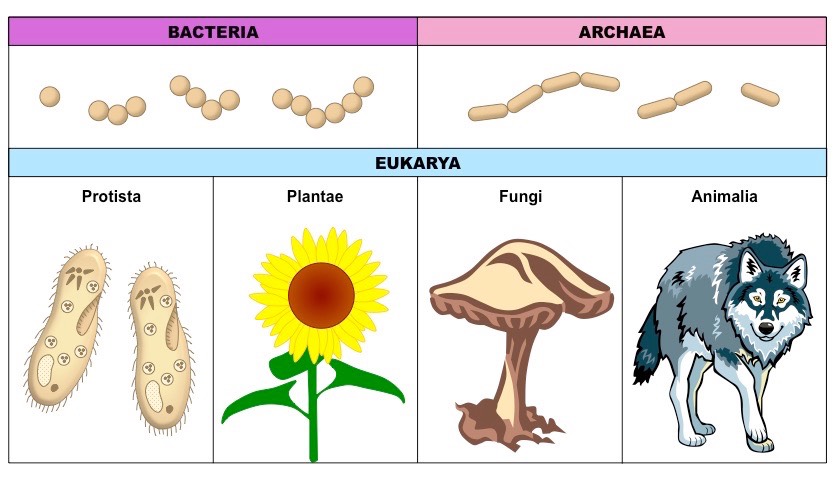 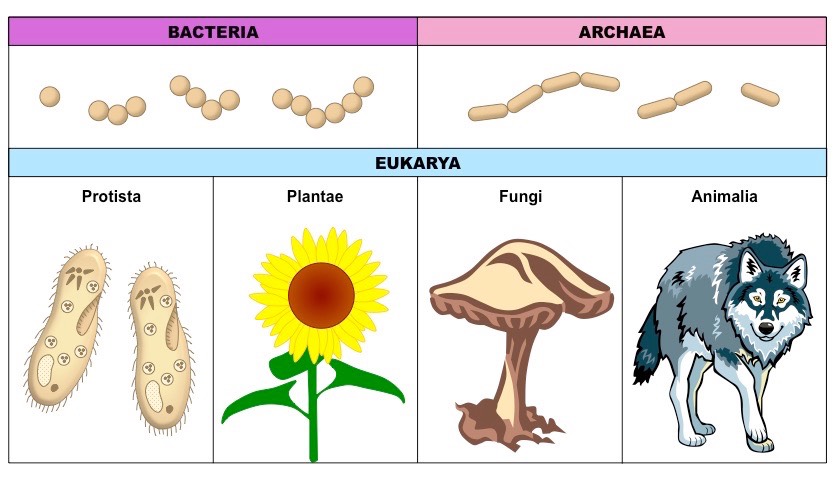 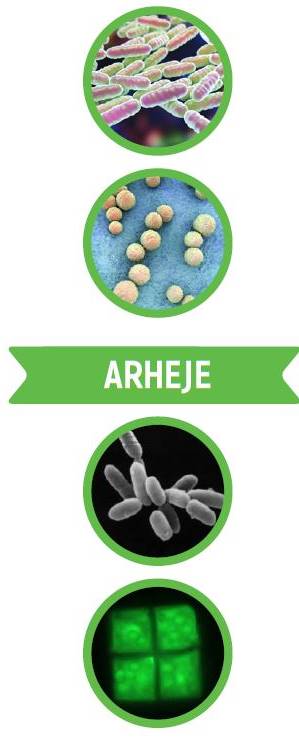 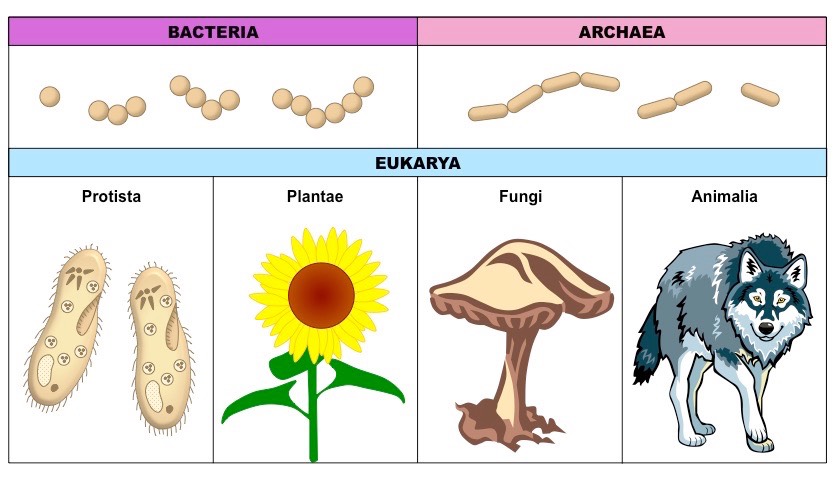 BAKTERIJE
jednostanični organizmi
neke mogu preživjeti samo u simbiozi s drugim organizmima
DNA smještena u citoplazmi
bez jezgre
autotrofne i heterotrofne
saprofiti      paraziti
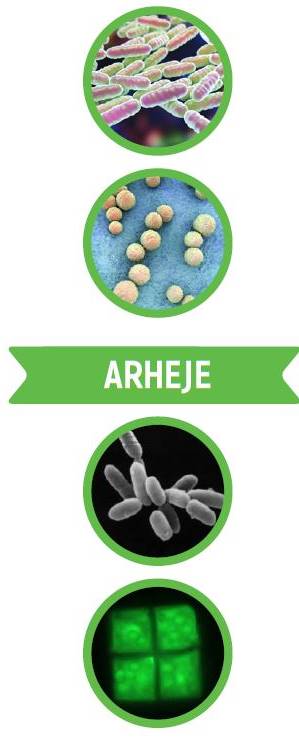 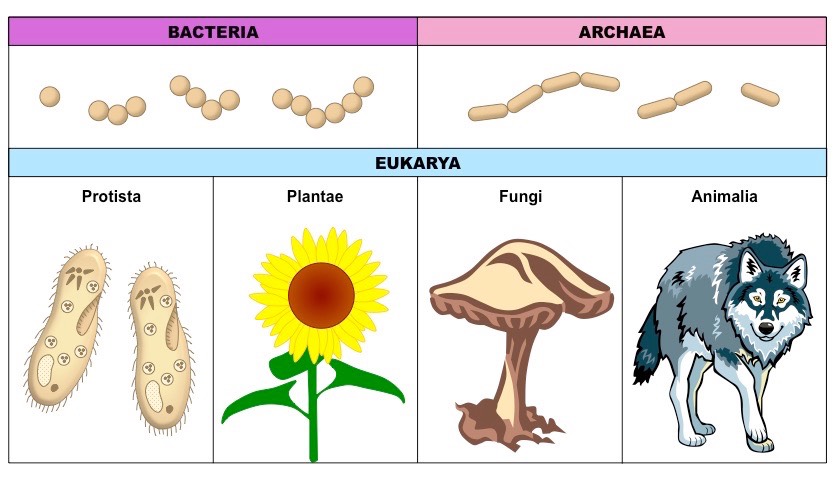 ARHEJE
jednostanični organizmi
mogu preživjeti u ekstremnim životnim uvjetima
izgledom nalik bakterijama
bez jezgre
od bakterija se razlikuju po građi staničnih dijelova
građeni od stanica s jezgrom (molekula DNA zaštićena jezgrinom ovojnicom) 
+ drugi organeli obavijeni membranom
EUKARIOTI
PROTISTI
GLJIVE
ŽIVOTINJE
BILJKE
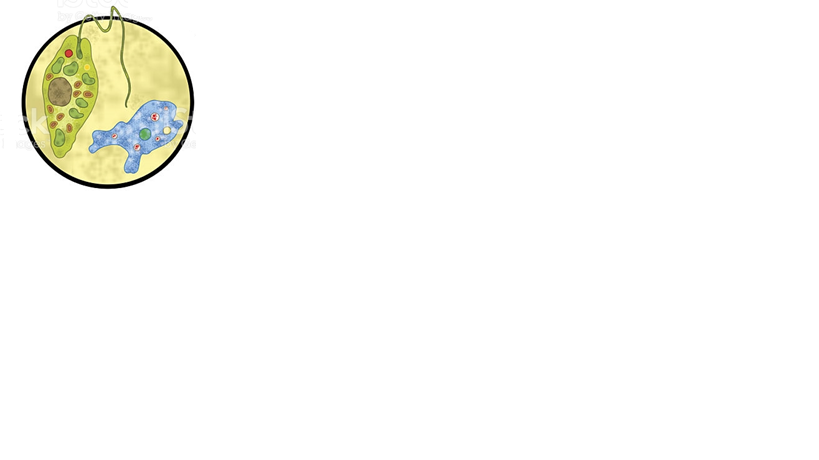 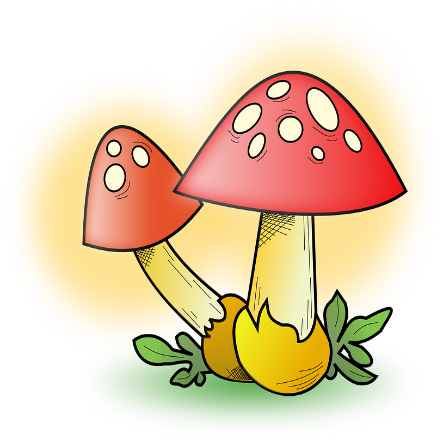 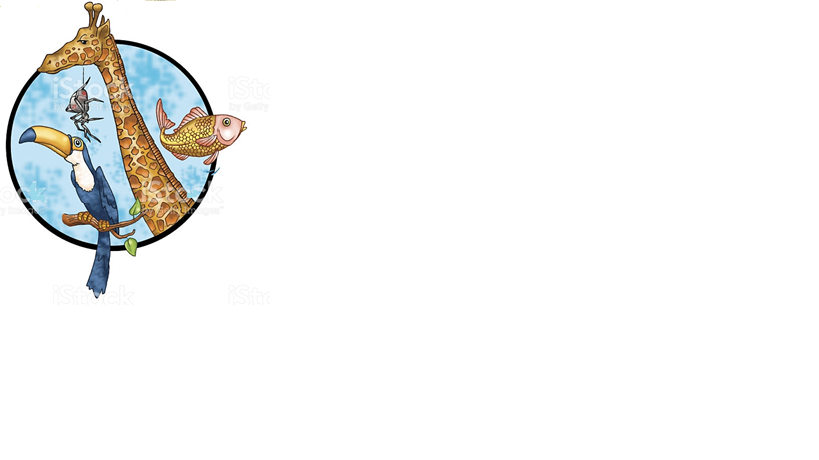 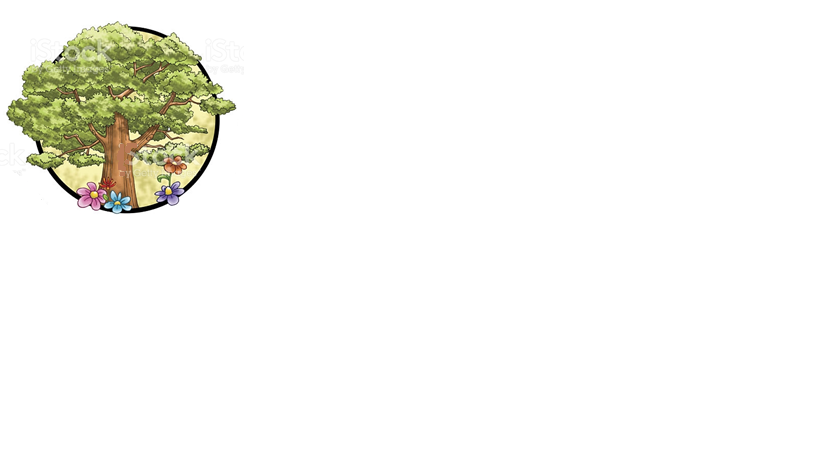 PROTISTI
Jednostanični heterotrofni organizmi
Autotrofni jednostanični i višestanični organizmi
uzimaju gotovu hranu iz okoliša
sami stvaraju hranu
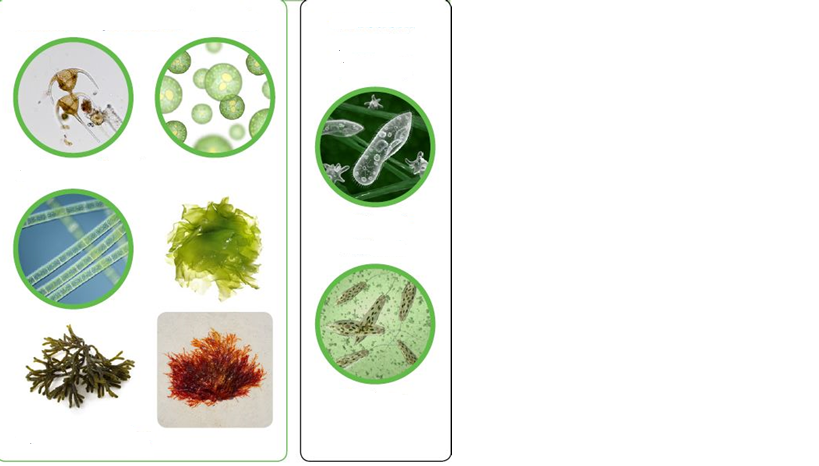 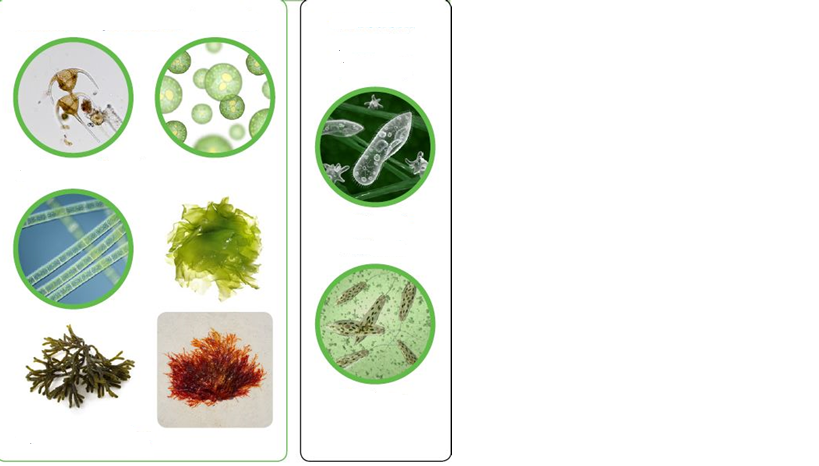 Jednostanične alge
Papučice i amebe
nemaju razvijene biljne organe
Euglene
Višestanične alge
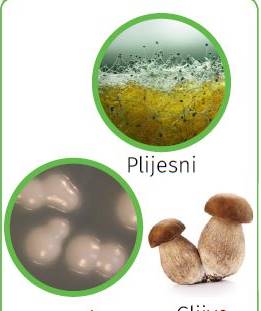 GLJIVE
heterotrofni organizmi
simbiotski organizmi
neke paraziti
uglavnom saprofiti
- peronospora 
- kandida
LIŠAJEVI
neke jednostanične
jestive       otrovne
hife gljiva + jednostanične alge
- kvasci
- plijesni
BILJKE
višestanični organizmi
razvile organe: korijen, stabljiku i list te provodne žile
razvoj od zelenih algi
autotrofni organizmi
prilagođene kopnenim uvjetima
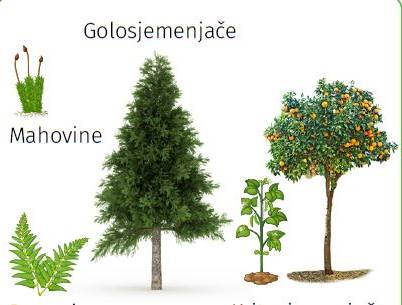 BILJKE
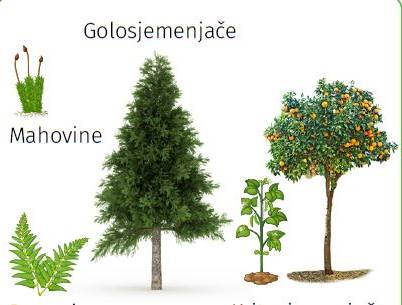 GOLOSJEMENJAČE
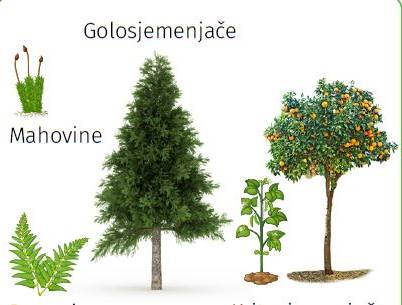 KRITOSJEMENJAČE
MAHOVINE
PAPRATNJAČE
SJEMENJAČE
imaju prave biljne organe i provodne žile
najbrojnija i najrazvijenija skupina biljaka
imaju sjemeni zametak i sjemenku
- najjednostavnije
  građene biljke
- nemaju razvijene
  prave biljne organe ni
  provodne žile
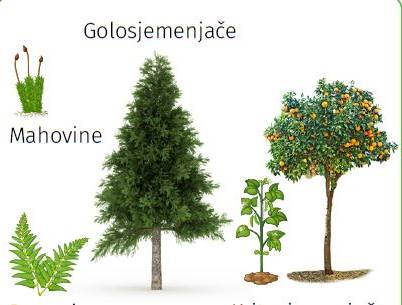 nisu u potpunosti prilagođene životu na kopnu
za oplodnju im je potrebna voda
ŽIVOTINJE
nemaju kralježnicu
imaju kralježnicu
BESKRALJEŽNJACI
KRALJEŽNJACI
Ribe
Spužve
Gmazovi
Žarnjaci
Plošnjaci
Vodozemci
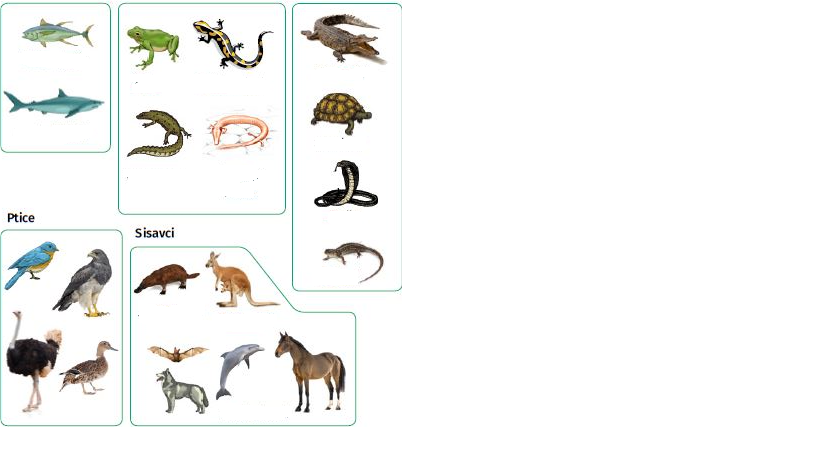 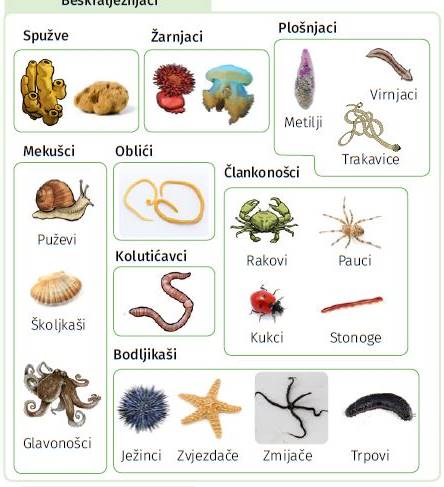 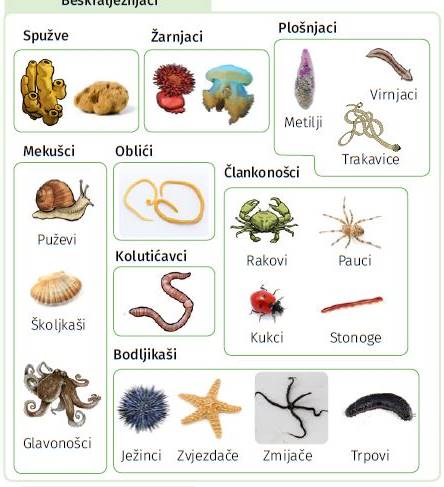 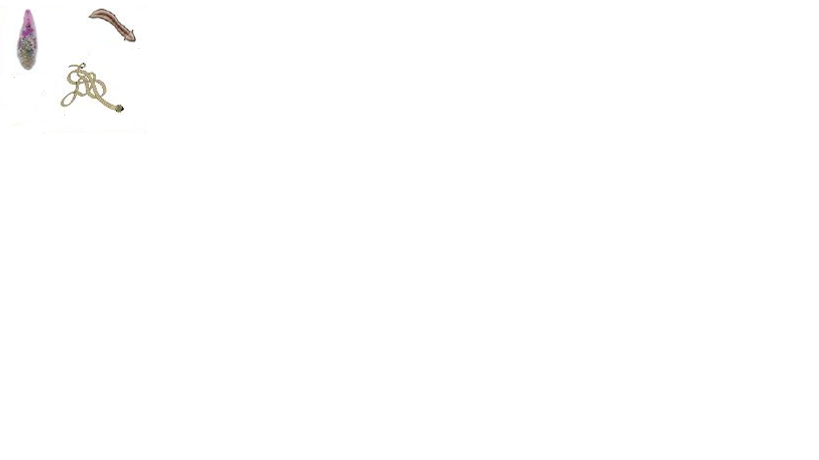 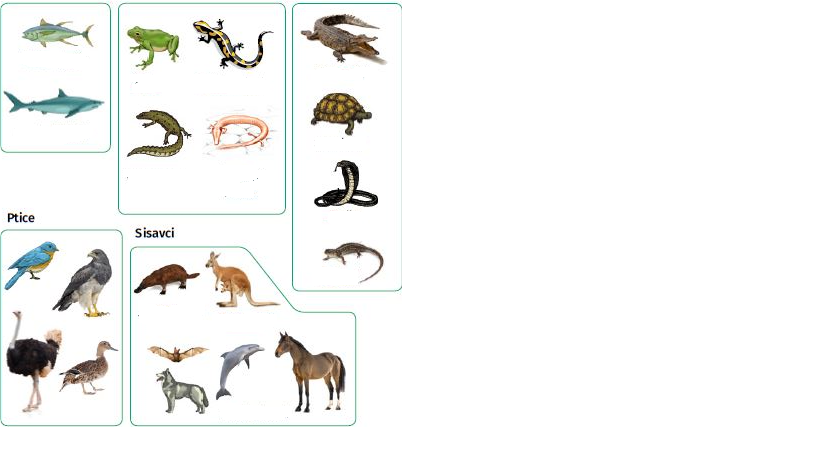 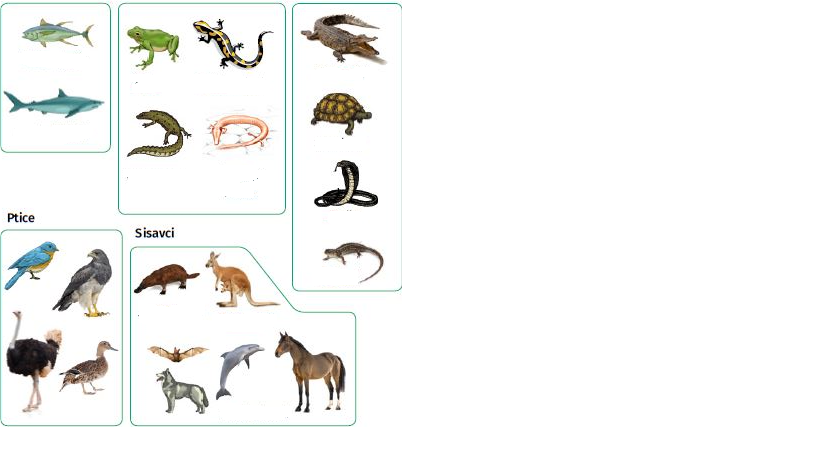 Oblići
Mekušci
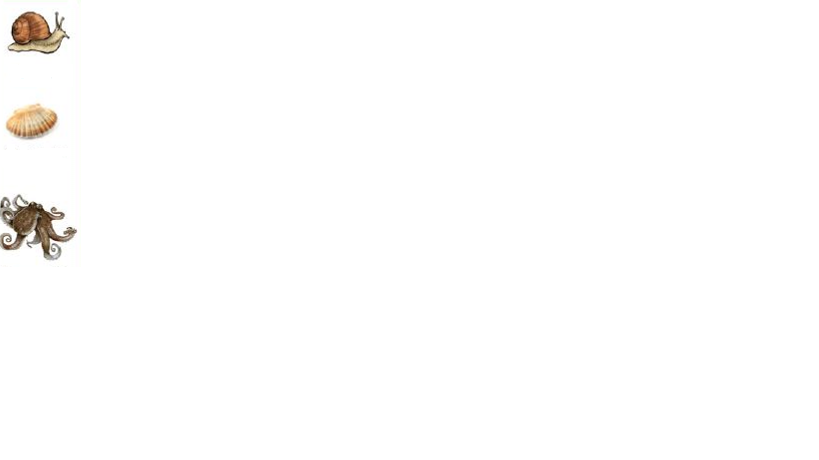 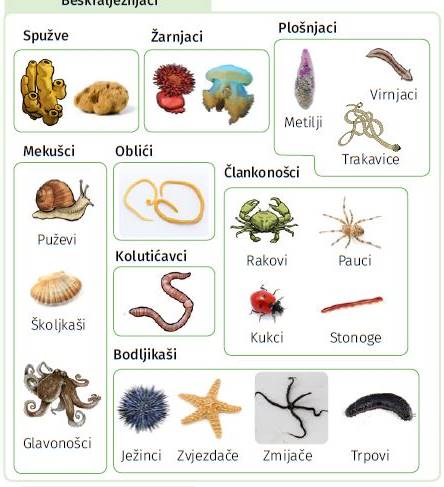 Člankonošci
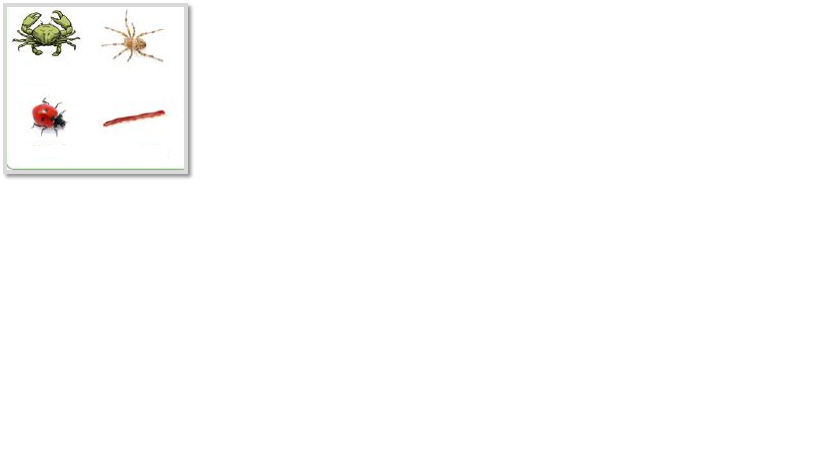 Kulutićavci
Ptice
Sisavci
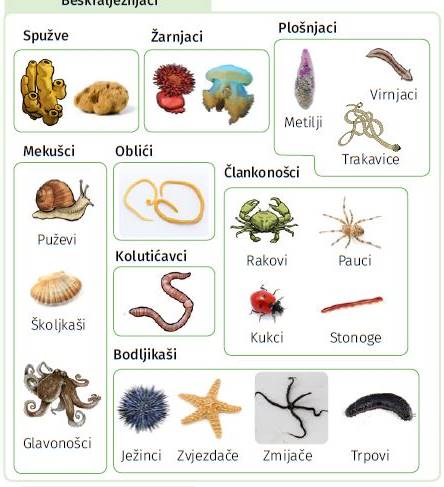 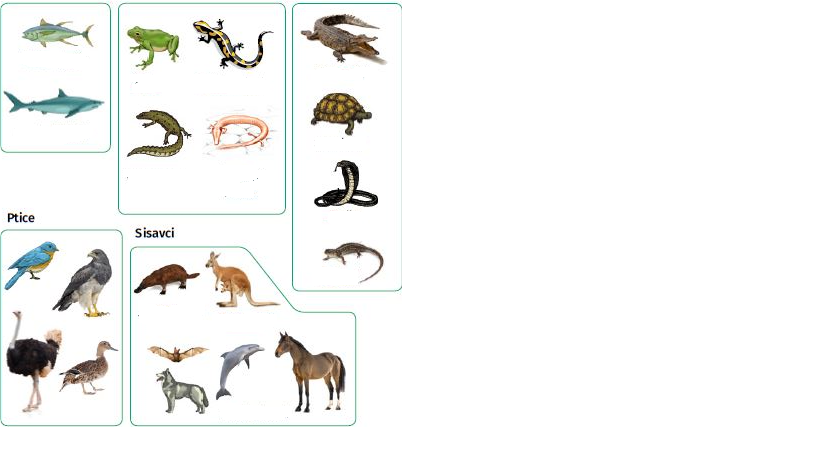 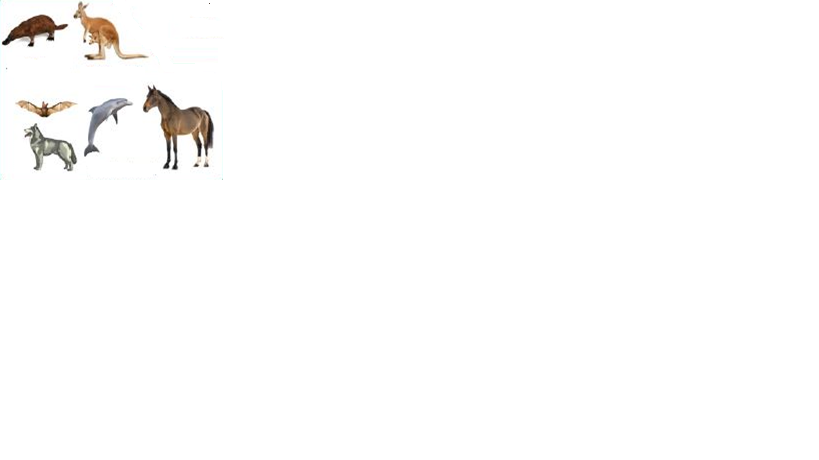 Bodljikaši
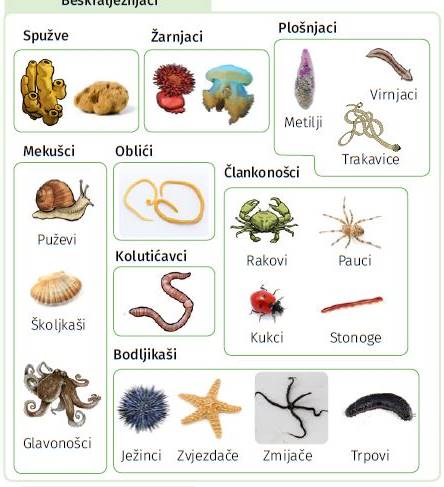 raznolikost i razvoj živih bića može se prikazati razvojnim stablom živoga svijeta

u tom su prikazu živa bića razvrstana prema srodnosti i evolucijskom razvoju
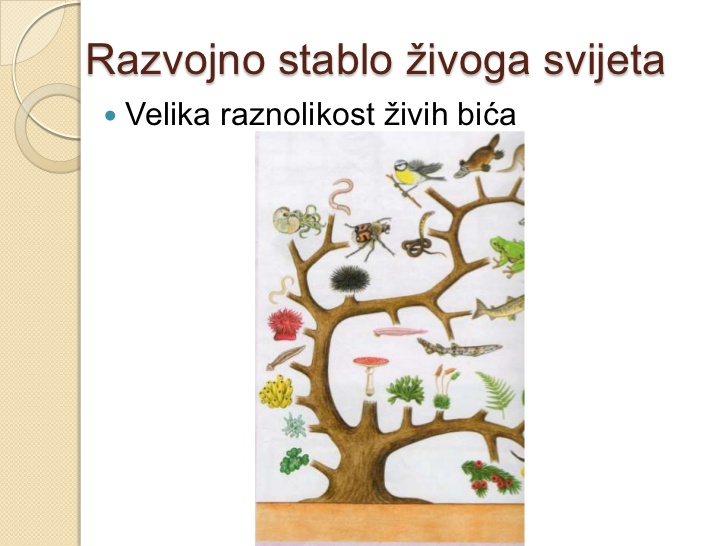